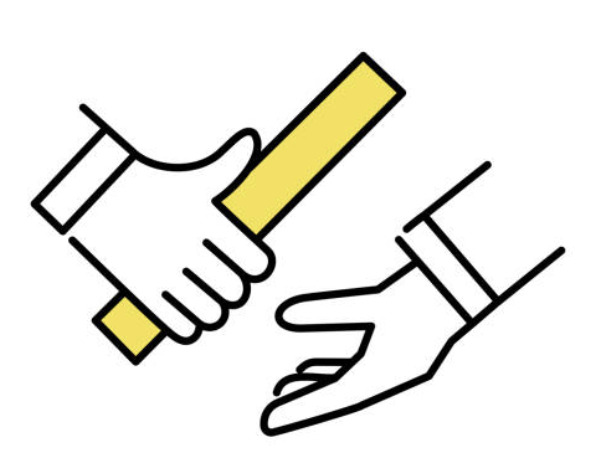 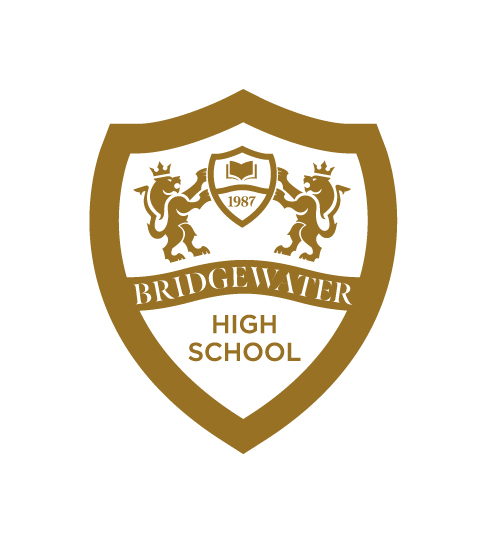 THE BRIDGEWATER BATON
MATHS
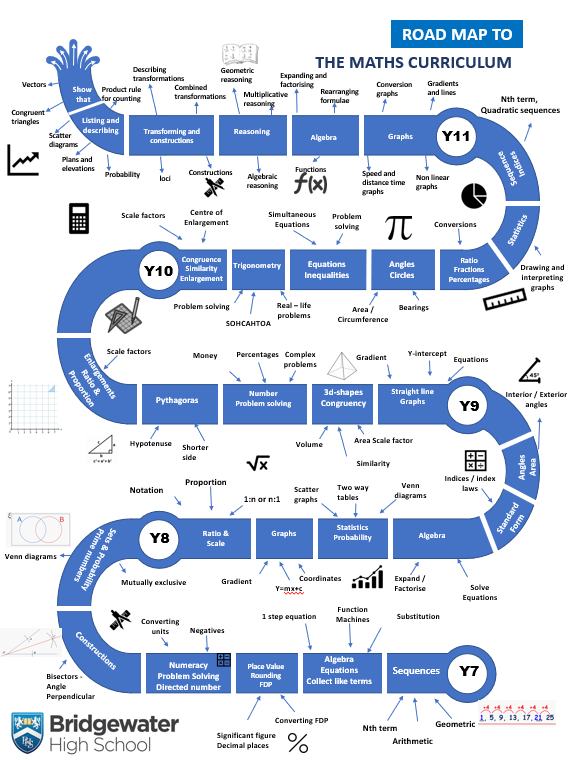 The Bridgewater journey in MATHS
Our “Roadmap” for this subject:
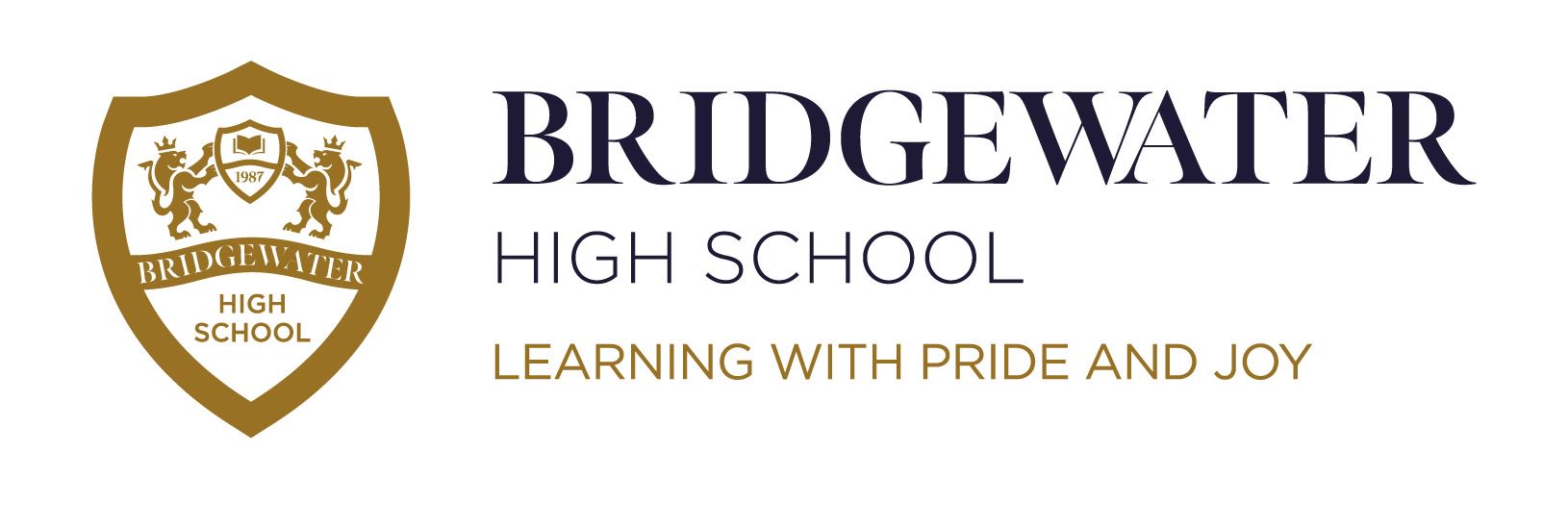 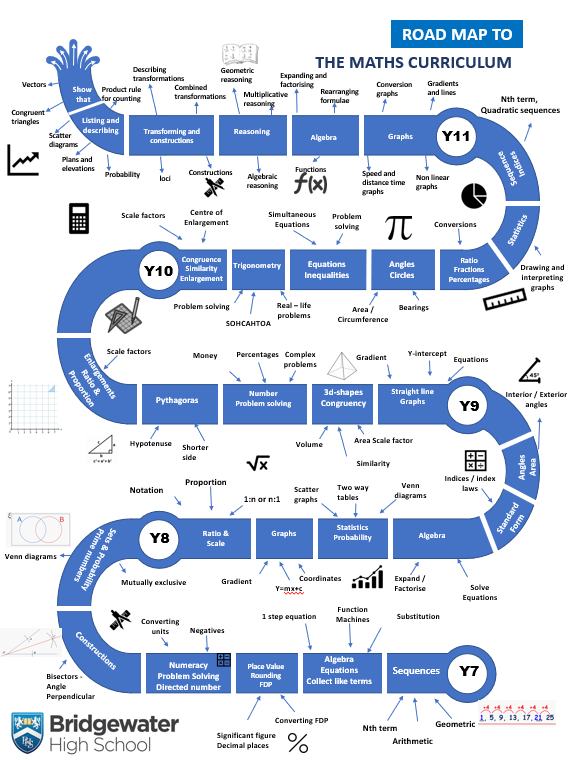 The Bridgewater journey in MATHS
KS3 in particular:
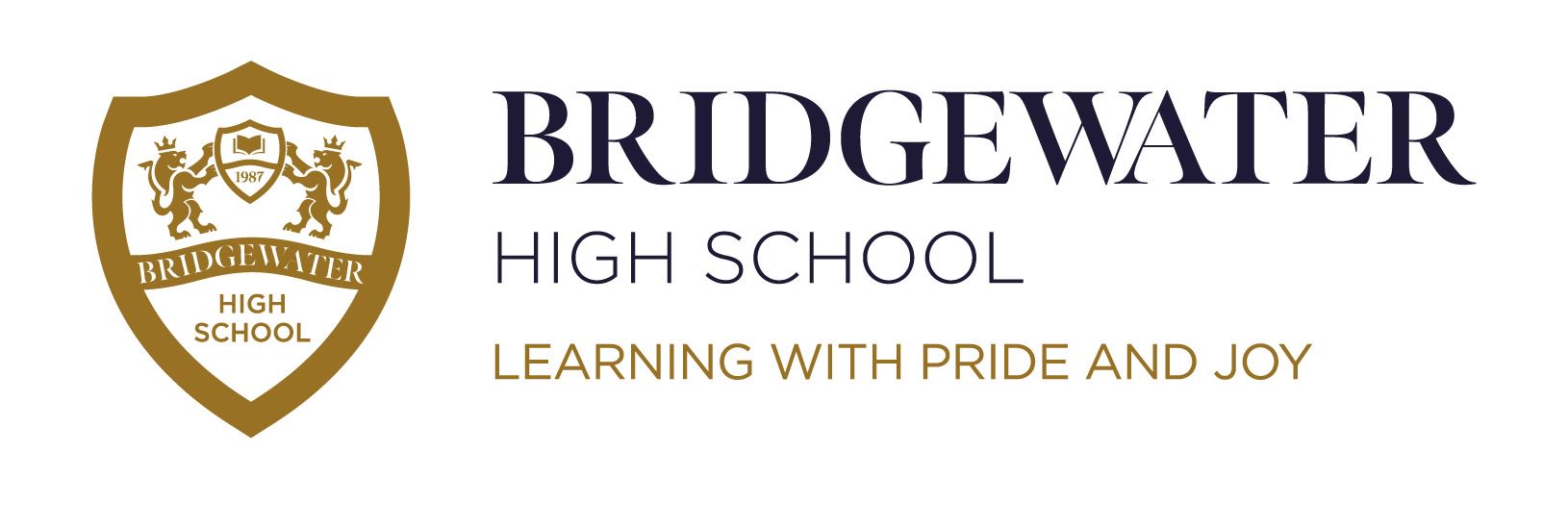 Within the CURRICULUM INFORMATION table there are links to each subject’s:

Curriculum Intent statement
Curriculum map
Road map
Assessment statements
Further information for MATHS can be found at:
https://bridgewaterhigh.org/key-stage-3-subjects/
In Maths, it is particularly vital for us that pupils arrive with:
Confidence calculating times tables up to 12 x 12
Ability to calculate using the four operations
Understanding of size and scale of numbers, including negative numbers
Knowledge of names of a mixture of 2d and 3d shapes and how to classify them
Ability to manipulate fractions, including simplifying and using the four operations
Experience applying mathematical knowledge to worded, real life problems
In Maths, key vocabulary which we use at Bridgewater includes the following:
We are pleased to offer the following to support your Maths provision and transition:
Guidance through Bridgewater KS2-3 meetings
Possible masterclasses on a bespoke basis
Guidance on how to deliver certain topics via contact directly with Maths staff
Further support for you in MATHS
CONTACT – 
Harriet Matthews, KS3 Co-Ordinator
h.matthews@bridgewaterhigh.com
Claire Beswick, Head of Mathematics
c.beswick@bridgewaterhigh.com